Yoga Anatomy and Physiology              		- for 5-8 year olds -
Welcome!
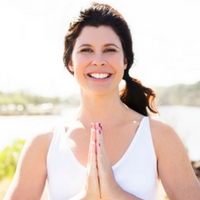 My name is Lisa Fitzpatrick and thank you for joining me for this webinar, ‘Yoga Anatomy and Physiology for 5-8 year olds’
This webinar has been especially designed for you to give you an overview of all the essential elements to understand yoga anatomy in the developing child aged 5-8 as well as a really great overview of developmental anatomy for the younger years. It is my pleasure to support you to feel confident to teach kids yoga confidently and safely and to better understand the developmental milestones and magic of this adorable age group.
Many blessings! Namaste 
Lisa
Learning objectives
Competently understand the basic physical development of children aged 5-8 years which will include information about the under 5s where relevant. 
To be able to understand skeletal, nervous, muscular, cardiovascular and respiratory development of younger children
To be able to understand specific benefits of yoga to the skeletal, nervous, muscular, cardiovascular and respiratory systems and specific safety aspects to ensure proper care is given and injuries are prevented.
Learning objectives
To be able to tailor yoga techniques of asana, mindfulness, meditation and pranayama as they apply to children aged up to 8 years.
To be able to identify key milestones for each age level 
How to manage specific physical challenges and understand how to identify certain common conditions when teaching yoga classes to under eights.
Learning objectives
Disclaimer
The advice contained within this webinar is a very basic reference guide only. All care has been taken to ensure the material has been substantiated by the research cited. It does not substitute medical advice, nor should it support the diagnosis or treatment of disease or illness. 
Please refer students to a qualified medical practitioner if in doubt about a child’s health. It takes many years to understand the human body. Delegating to a health professional for early intervention is one of the wisest decisions a yoga teacher can make if there is any concern about a child’s development or state of health, as the earlier the intervention is given, often the better the outcome will be.   
There can be no keener revelation of a society's soul than the way in which it treats its children - Nelson Mandela
Legals
Please note that all images contained within this presentation have been sourced from the public domain
Every care has been taken to give attribution where appropriate
All rights reserved. No part of the curriculum may be reproduced or utilized in any form, electronic or mechanical, including photocopying, recording, or by any information storage and retrieval system, without written permission of Lisa Fitzpatrick, except where permitted by law. 
All materials and referrals to resources are provided by Lisa Fitzpatrick for informational purposes only and do not constitute medical advice or endorsements of any particular products, services, messages, organizations, or entities, or claims and representations as to their quality, content, or accuracy or merchantability or fitness for or purpose.
Introduction to CHILD DEVELOPMENT
Understanding the Anatomy and Physiology of the younger child
In this age group, the continuous and consistent growth of the child is marked by periods of rapid and accelerated growth known as ‘growth spurts’
Growth spurts are characterised by rapid growth, usually followed by periods of slower growth. These become more and more steady as the child approaches eight years of age. 
Child development is influenced by multiple factors, both internal and external. It includes a vast range of biological or physical, psychological, mental, emotional, spiritual and social changes
Gene status, social, cultural, emotional, mental, nutritional and environmental influences also play a part in every child’s development
Introduction to CHILD DEVELOPMENT
It’s important to remember that every child has unique characteristics and their needs are just like a fingerprint – specific to the holistic context mentioned above. 
Every yoga class will be different. A child’s individual qualities as well as the group energy and dynamic on the day will need to be considered in each and every class by you as a teacher 
Understanding the unique stage and features of a child’s development will support you to tailor your classes and activities to maximise their effectiveness and to ensure your activities are age appropriate
Introduction to CHILD DEVELOPMENT
The most important thing as a teacher, is to remember is to have fun, trust yourself  with the safety aspects and keep things as light as possible
Enjoy playing within the rules of safety contained within this guide, but don’t forget to be spontaneous and playful
This webinar is an outline of the commonalities seen in the developmental stages of a child between the ages of 5 and 8 (sometimes referred to as early primary school years or middle childhood)
Middle childhood brings greater levels of independence to a child’s life. They can now dress themselves, catch a ball more easily, tie shoe laces and start full-time primary school
Introduction to CHILD DEVELOPMENT
Staying physically active during early and middle childhood will strengthen the fundamental skills needed to lead a healthy and active life as an adult
Friendships and peer group acceptance becomes more important as social and mental skills rapidly evolve
This is an important period for the development of healthy confidence and self-esteem in a wide range of areas 
Children at this age are able to start thinking more about the future and can understand more about their place in the world
Introduction to CHILD DEVELOPMENT
Children have less focus on one’s self and develop greater concern for others
Children are developing greater language and conversational skills. They are enjoying longer attention spans and can start to model adult behaviours as their nervous system develops. 
Learning and developing the skills of balance, agility and co-ordination associated with yoga will have a significant impact on a child’s confidence and self-esteem, as well as providing them with an ongoing sense of accomplishment and independence.
By now a child’s character is truly forming. As the saying goes ‘show me the boy at seven and you’ll see the man.’
Why Learn Yoga Anatomy and Physiology for Kids?
It allows you to become a more precise, skillful, knowledge-able and safe yoga teacher for 5-8 year olds
It deepens your appreciation of the developmental stages of 5-8 year olds and their unique physical, mental, emotional and spiritual capacity to engage in yoga tools
It helps you to prevent injury and understand the causes of common injuries and challenges seen in early childhood
Why Learn Yoga Anatomy and Physiology for Kids?
It supports you to develop and deliver age-appropriate activities 
To increase your understanding of the health benefits of yoga 
To increase your confidence, awareness and compassion towards children and their specific and unique needs
Why Learn Yoga Anatomy and Physiology for Kids?
To assist in identifying instances where a child may be developmentally challenged or delayed so that you can refer them for appropriate early intervention from an appropriate health professional
To support you to speak and engage with other health professionals and parents on behalf of your students to ensure their early developmental needs are being met. 
To enhance your students’ awareness about their own growing bodies and to support them to set up lifelong healthy habits of caring for their bodies
The Skeletal System
Over the course of childhood, the skeletal system grows in height, length, and density. 
At birth, the skeleton has over 270 bones. 
Over time, smaller bones grow together and fuse into larger bones. The adult human body has only 206 bones.
The Skeletal System
Early childhood is an important time for bone growth 
 bones grow rapidly in length and width. 
It is important to start building the strength in bones from a young age. 
In order for bone growth to develop, kids need to do a range of physical activity and eat a healthy diet with plenty of calcium and vitamin D
The Skeletal System
The recommended amount of vitamin D is 600IU per day
The recommended amount of calcium is 800mg or 3 full glasses of milk.
Growth Plates
Children’s bones contain growth zones at both ends called growth plates. 
These contain special cells that support rapid and steady growth in the lengths of the bones. 
As a child gets older, the growth plates start to become thinner and eventually disappear on x-ray as they become ‘closed growth plates’, which means they have fully developed after puberty
Image credit: Pearson Education Inc
Growth Plates
Growth plate injuries can occur in young children. Serious injury from a fall, accident or a direct blow to the limb can result in growth plate fractures which affects long term bone development
Teach from a place of modification to avoid injury as a child’s limbs and long bones are more fragile than adults due to the presence of growth plates.
 Growth plate fractures are twice as common in boys.
Greenstick Fractures
A child’s bones can absorb more energy before breaking than an adult’s bones (due to being more pliable), but they are still weaker overall.
Structural differences in a child’s bones compared to adult bones, make bones weaker but less brittle 
Therefore, patterns of injury such as fractures are different in children to adults. Fractures in child are called ‘greenstick’ fractures, which are a product of the bone bending like green wood and only breaking on one side.
Image credit:  https://ehealthwall.com/wp-content/uploads/2011/09/Greenstick-Fracture-X-ray.jpg )
Skeletal Alignment
Issues with alignment can start to reveal themselves in primary school as the child develops habits that reinforce their posture and positioning of the skeleton. 
The skeleton adapts to habitual and environmental pressures. So if a child is consistently carrying a heavy school bag on one side of their body, or habitually turning their body at an angle to see their teacher in the classroom, this could cause misalignment and asymmetries that could influence musculoskeletal development.
Hand Dominance & Symmetry
Children will be showing a preference for hand dominance at this stage. 
Work on improving the non-dominant arm strength, alignment and symmetry with upper limb weight-bearing asana that encourages weight bearing through both sides evenly (such as down dog).
Joints
A child’s joints are not fully developed so will be more shallow and hence capable of a greater range of motion.
Weight bearing forces will influence the full formation of joints. 
For example a child’s hip socket will be shallow but early walking and weight bearing through the lower limbs may increase the depth of the hip socket creating more stability in these joints.
 Asana for children has the potential to help with the development of healthy joints especially when done without excessive force and within the limits of their active movement.
Ligaments
Ligaments are the rigid, inflexible structures that attach bone to bone in order to create stability around a joint.
 These are more pliable and flexible in children than adults. Hence ligaments don’t provide the same level of stability to the joints as an adult’s fully formed ligaments. 
Being less stable, care must be taken not to push or force children’s joints into positions such as asana. 
A child should be able to comfortably move in and out of asana without placing excessive force on their developing body.
 A child should never be pushed and care should be taken to guide a child to do what feels comfortable within their active movement ability
Proportions
As the skeleton develops, a child’s centre of gravity will move downwards towards the pelvis. 
A child aged 5-8 years will still be slightly more ‘top heavy’ than an adult and will lose balance more easily. 
Yoga safety tip: Direct a child to adopt a wider base of support (ie feet hip distance apart or wider) in standing postures such as mountain pose, in order to support their balance. Do asana that is closer to the ground. 
In a nutshell: younger children have poorer balance than adults so reduce your expectations and provide more support for balancing asana.
image credit http://www.rearfacingdownunder.com
The Spine
The primary role of the spine is to create structure and stability for the upright body and to enclose and protect the spinal cord. 
A child’s spine is hypermobile as ligaments are more elastic than adults. Children tend to have underdeveloped muscles as their skeleton grows. This makes school aged children more at risk of spinal injury, especially at the neck. 
(source: Columbia University Medical Center. (2010, May 10). Pediatric spine—not just smaller—different. Columbia University Medical Center. Retrieved December 15, 2013 from http://www.columbianeurosurgery.org )
The Neck
In children under 8 years old, there are unique factors, which increase the possibility of a neck injury.
Their heavy head is based on a weaker neck with muscles, joints and ligaments that are not as formed as those in adults. Undeveloped muscles create less stability overall. 
They have looser and more pliable ligaments in the higher cervical levels such as C2-3 and C3-4 until they get older 
They have less formed joints in the upper cervical spine which are more vulnerable in rotation and extension of the neck 
The movement fulcrum exists at a higher level in children (C2-3) vs (C 5-6) in adults
( Sources: 1. MacGregor, J. (2008). Introduction to the anatomy and physiology of children (2nd ed.). New York, NY: Routledge 
2. Huelke, D.F. (1998). An overview of anatomical considerations of infants and children in the adult world of automobile safety design. Annual Proceedings / Association for the Advancement of Automotive Medicine, 42, 93-113. )
Safety for the Skeletal System of Under 8 year olds
In forward folds, always ask children to tuck their chin into their chest when transitioning in and out of the forward bends
In back bends, ask the child to keep their eye-gaze looking forward so that they don’t extend their neck or drop their head back
Avoid yoga poses that put weight on the head like headstands. 
Create a wider base of support by standing with legs wide
Safety for the Skeletal System of Under 8 year olds
Do more asana closer to the ground to support less falls and offer props and support to reduce risk of falls and injury to the bones
reduce high velocity movements of the head and neck by settling an excitable class of students down and speaking slowly and carefully
if in doubt about a child’s skeletal development, always discuss with their parent or caregiver so that early intervention can be implemented by a health professional
never allow children to jump on top of each other’s bodies in class
Benefits of Yoga for the Skeletal System
promotes awareness of head and neck posture
strengthens developing neck and spinal muscles, when performed safely 
starts to develop bone strength and joint integrity
builds symmetry and alignment in the developing skeleton
encourages awareness of posture
promotes spatial awareness of the head and neck
Benefits of Yoga for the Skeletal System
can help to lengthen and decompress the lower back 
supports flexibility and strength of the muscles surrounding spine
improves bone strength by placing mechanical strain on growth plates, which causes the body to increase bone density to respond to the stress. This is important to prevent fractures and osteoporosis (reduced density in the bones)
 
(source: MacGregor, J. (2008). Introduction to the anatomy and physiology of children (2nd ed.). New York, NY: Routledge )
The Nervous System
The nervous system continues to take the role of harmonizing, integrating and balancing all the body’s systems throughout childhood. 
By the time a child has turned five, the connections that have formed in the brain are dependent upon the variety and richness of experiences that the child has been exposed to.
 The greater the variety of experiences a child has in early childhood, the better the nervous system dynamic will be.
90-95% of the brain’s growth has happened before the age of five, so during the years of 5-8 years, nervous system development and upkeep is largely due to the role of glial cells, which are responsible for nourishing, insulating and removing waste from neurons or nerve cells.
The Nervous System
Yoga has the potential to serve as a wonderful tool for exposing the child’s nervous system to a large range of experiences of movement and perception. 
Yoga can help to shape a healthy, resilient and flexible nervous system, which is able to better cope with stress. 
Yoga can help to balance the left and right sides of the brain and to promote cross over between the left and right sides.


 (source: https://medium.com/@galynburke/child-development-post-3-of-3-when-your-kids-become-capable-of-certain-tasks-and-why-1c4e28be26c6)
The Corpus Callosum
The left and right sides of the brain, or hemispheres, are connected by the corpus callosum. This structure stretches between the two hemispheres. It is responsible for managing and maintaining the integration of the left and right hemispheres. A child’s corpus callosum won’t become fully insulated for quick functioning until he or she is eight, making whole brain behaviors for children under eight challenging. 
The left hemisphere develops more fully in early childhood (ages two to six), and the right hemisphere develops more fully in middle childhood (ages seven to eleven). The left hemisphere predominates earlier and for longer. This may explain why children acquire language so early and quickly because the language centres are located in the left side of the brain.
(source: https://medium.com/@galynburke/child-development-post-3-of-3-when-your-kids-become-capable-of-certain-tasks-and-why-1c4e28be26c6)
Milestones
Raise your concerns with parents or a teacher if you notice a child - 
- is not able to jump, skip, hop or run in a coordinated way 
- has uncoordinated ball skills 
- gets tired easily with every activity 
- has difficulty maintaining posture for extended periods
- is unable to decide which hand to use for fine motor activities 
- moves with shaky or stiff movements
- has weak or stiff arms and hands
Stress
Everyday life stressors have increased in the last few decades for children of all age groups. 
A 2011 survey of 10,000 students across the country (commissioned by the Australian Scholarships Group) found that 40 per cent of students worry too much, and one-in-five have experienced an episode of depression. 
Children face stress from both internal and external sources including pressure from school and peers, family pressure and social and cultural stress like disturbing media stories and movies.
The Autonomic Nervous System
Governs the fight or flight response (known as the sympathetic nervous system response) and the rest and digest response ( known as the parasympathetic nervous system response)
Children are becoming old enough to begin consciously regulating their nervous system responses to reduce stress using many tools of yoga such as pranayama, asana, meditation and mindfulness practices
The Sympathetic Nervous System
governs actions that require quick responses
 initiates a series of physiological changes in the body by releasing stress hormones adrenaline and cortisol to rally a person into a fight or flight response to address immediate threat or danger. Chronic psychological factors such as stress and anxiety can increase the activity of the SNS. 
Chronic stress can lead to long-term negative health effects and can delay important developmental milestones. Stress related symptoms include fatigue, stomach pain and ulcers, headaches, irritability and sadness. 
If left untreated, stress has been proven to contribute to serious health conditions such as diabetes, heart disease and obesity.
The Stress Response
Signs that a child is under stress may include the following:
Irritability or moodiness
Withdrawing from activities that they usually love and being withdrawn
Clinginess and difficulty letting go of parents, crying 
Mean behavior, aggression towards others
Regression such as bed-wetting and thumb sucking
The Parasympathetic Nervous System
responsible for the rest and relaxation response in the body known as the ‘rest and digest’ response. 
Complementary to the sympathetic nervous system, the PNS controls slower actions in the body to recover from stressful events. Blood, oxygen, and energy return to the digestive and reproductive organs to allow rejuvenation and improved circulation of nutrients to the abdominal organs. 
The relaxation response is a physical state of rest that mediates the effects of stress. It includes decrease in heart rate, blood pressure, breathing, metabolism, and muscular tension.
The Parasympathetic Nervous System
a typical kids yoga class will combine an active asana practice with relaxation techniques such as breathing and meditation. Research has shown that active practices followed by relaxing practices trigger a deeper relaxation response than simply applying the relaxing practices of yoga alone. 

(sources: 1. McCall, T. (2007). Yoga as medicine. New York, NY: Bantam Dell ).
2. Gard, T., Brach, N., Holzel, B.K., Noggle, J., Conboy, L.A., & Lazar, S.W. (2012). Effects of a yoga-based intervention for young adults on quality of life and perceived stress: e potential mediating roles of mindfulness and self-compassion. Journal of Positive Psychology, 7(3), 165-175. doi:10.1080/17439760.2012.667144 )
Benefits of Yoga for the Nervous System
Encourages neurological and endocrine (hormonal) development
Encourages neuro-motor development 
Decreases stress response which reduces anxiety and depression
Improves the quality and quantity of sleep 
Active yoga practice followed by relaxation practice will trigger deeper relaxation than if the relaxation practice was delivered alone.
Benefits of Yoga for the Nervous System
Yoga reduces perceived stress and increasing self-compassion
Supports a child to connect to his or her body and understand his or her breath in order to slow the nervous system down and move it away from the stress response and towards the relaxation response
Sets the child up for lifelong beneficial practices that tone and nourish the nervous system 
Supports the child to foster and cultivate healthy self awareness and mind-body connection for lifelong health benefits
Yoga tools to support the nervous system for children
Learning a simple mantra and exploring its meaning to engage the creative, right brain whilst evoking the relaxation response through repetitious sound
Learning simple pranayama techniques like counting the inhale and exhale for an even count (ie inhale for 3 and exhale for 3) to train the mind-body-breath connection
Cat-Cow pose to strengthen and co-ordinate the mind-body-breath relationship 
Learning a simple heart meditation such as the Buddhist metta meditation
Yoga tools to support the nervous system for children
Learning to make a simple yantra using crystals, rocks, flower petals or colourful cardboard shapes
Creating a safe circle to share feelings and emotions and practice non-judgmental listening. 
Demonstrating asana, which may lift the emotions (heart opening postures such as locust pose) and asana, which soothe and calm the emotions (like forward folds). Explain the relationship between their body and their emotions. 
(source thanks to: http://www.cosmickids.com/read/five-fun-breathing-practices-for-kids/)
Parasympathic Nervous System
image credit: http://www.school4meditation.com/meditationforchildren.html
The Muscular System & Motor Development
Motor skills are physical abilities or capacities.
Gross motor skills are larger muscle actions such as standing, running, jumping, hopping, turning, skipping, throwing, balancing, dancing and walking. These develop at the earlier ages.
Fine motor skills such as drawing, tying shoelaces and writing develop later than gross motor skills. Girls tend to develop faster than boys in their fine motor skills. 
Balance, coordination and mobility improve as a child’s nervous system develops. A process known as myelination occurs in muscle fibres, affecting reaction times, skillfulness and strength. This process goes on until puberty hence, fine motor skills take many years to refine and reach full potential. 
Fact: Good body control and motor skills are important for children’s knowledge development, social skills, language development and well-being, because young children use their bodies to learn. 
(source: http://sciencenordic.com/girls-have-better-motor-skills-boys-do )
Motor Development
It is better for children (and their muscles) to have less instruction and more demonstration as they are great imitators. 
It is more desirable to have less content in a class to ensure you have a spacious delivery. 
Never rush through a class. Less is more!
Benefits of Yoga to the Neuro-muscular system
Develops mind-body awareness
Increases spatial awareness 
Develops balance
Supports development of muscle strength
Strengthens learning and focus
The Respiratory System
The respiratory system is still developing until 8 years of age.
Air sacs that increase the lung’s surface area are known as alveoli. Research has shown that the number of alveoli will continuously increase throughout childhood and teenage years. 
For a child at rest, breathing should be quiet and effortless. Every cell in the body requires oxygen in order to function
Healthy breathing is essential for all other physiological functions of the body. 
(source Narayanan, M., Owers-Bradley, J., Beardsmore, C.S., Mada, M., Ball, I., Garipov, R., Panesar, K.S., Kuehni, C.E., Spycher, B.D., Williams, S.E., Silverman, M. (2012). Alverolarization continues during childhood and adolescence: New evidence from helium-3 magnetic resonance. American Journal of Respiratory Critical Care Medicine, 185(2), 186-191. doi:10.1164/rccm.201107-1348OC  )
The Respiratory System
Younger children have a higher respiratory rate than adults at any level of exercise and at rest. More oxygenated blood is delivered to a child’s muscles because they generally have an excellent high level of distribution of blood throughout the body during exercise. 
Children at this age have a high level of susceptibility to the harmful effects of air pollution. The child’s airways and alveoli (air sacs) are still growing and responding to the environment. 
Yoga safety tip: Instruct students to breathe through their noses so that their nose will naturally humidify the air on an inhalation to prepare their lungs for the breath.
Benefits of Yoga to the Respiratory System
Increases the endurance and strength of the muscles of respiration which include the diaphragm, the internal intercostal and external intercostal muscles and the accessory muscles of breathing. 
Supports a child to gain control over his or her respiration and gain a higher level of awareness of the breath
Mobilises the lungs, which prevents the build up of secretions and chest infection. 
Increases awareness of respiratory structures
Empowers children to control their stress, anxiety and inner state by controlling the breath through counting. Deeper, longer breaths can help to induce therapeutic relaxation and reduce stress.
Yoga Tools for the Respiratory System
There are many amazing resources available to teach children in the 5-7 year old age group how to breathe and meditate effectively. 
Check out the manual accompanying this webinar for a comprehensive description of some age-appropriate pranayama tools to teach children 
Check out ‘Frog's Breathtaking Speech: How children (and frogs) can use yoga breathing to deal with anxiety, anger and tension’ by Michael Chissick and Sarah Peacock
The Cardiovascular System
Consists of the heart, veins, arteries, capillaries and blood.
The heart pumps the blood throughout the body to every cell in the body in order to deliver oxygen and nutrients for all energy requirements.
Asana can promote heart health in children and reduce obesity 
It can also improve cardiac health and fitness by reducing stress levels. Research suggests that yoga can reduce blood pressure, lower cholesterol levels, mediate blood sugar, and/or increase heart rate variability.
Benefits of Yoga for the C-V System
• Increases blood flow 
• Lowers blood pressure 
• Lowers cholesterol levels 
• Normalizes blood sugar 
• Increases heart rate variability 
• Lowers risk of heart disease
The Urinary System
Yoga asana will have the effect of increasing metabolism. This stimulates activity in the urinary system, leading younger children to want to urinate more frequently. 
Yoga Teaching tip: instruct children to use the restroom before class to avoid accidents. Ensure you have explained where the restrooms are located at the start of class and invite children to raise their hands and ask permission when they need to go. Prevent dehydration by encouraging children to sip on their water bottles before and after class. If it’s a hot day, keep the room cool with a fan, adequate ventilation or air-conditioning if necessary and allow them to drink from their water bottles at a designated break time during class.
Conclusion
One of the most fulfilling and satisfying things about being a yoga teacher to younger children is the fun, joy and positive health and wellbeing you can introduce at such an early stage. To offer the gift of yoga at such a young age and to set a child up for lifelong health is a privilege and honour like no other. Enjoy the spontaneity and present moment awareness that comes so readily to children of this age group. Have fun and never forget that the seeds you plant now can help a tiny child grow into an amazing flower.
About the Presenter
www.LisaFitzpatrick.com.au
Coaching and training for conscious spiritual women
Email: sacredwomensbusiness@yahoo.com.au
Instagram @sacredwomensbusiness
Facebook http://www.Facebook.com/thenewfeminineleader 
Twitter LisaFitzSWB